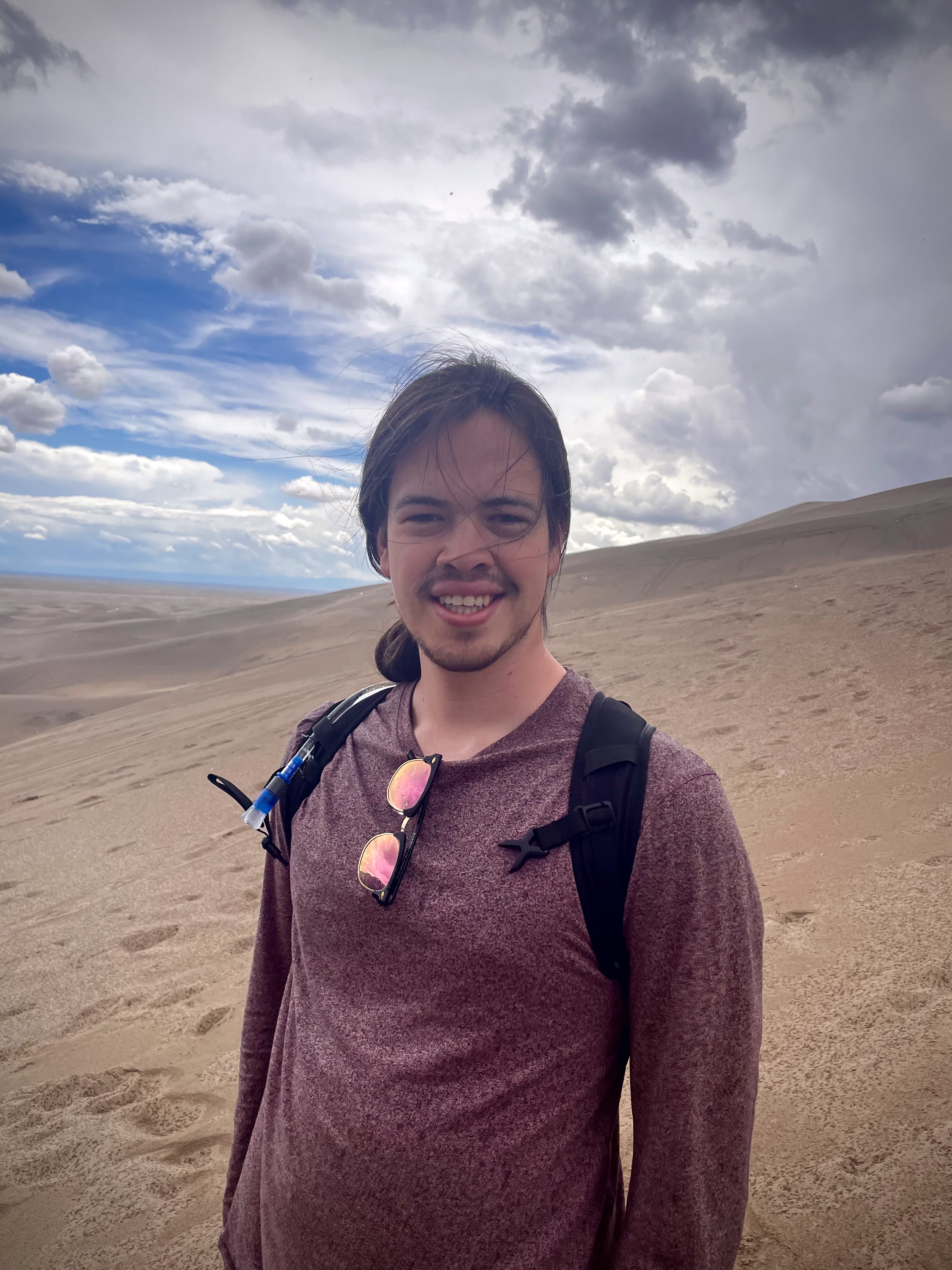 Ryder Belgarde	Mechanical Engineering
	Hometown: Fargo, ND	Advisor: Mark Anderson	Office: ERB 809	Email: rbelgarde@wisc.edu	Hometown: Fargo, ND
Research Project: Thermal Stresses in Sodium Fast Reactors due to Thermal Oscillations (Thermal Striping)
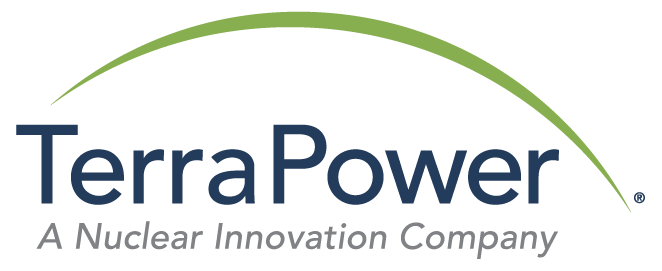 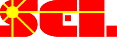 Things about me
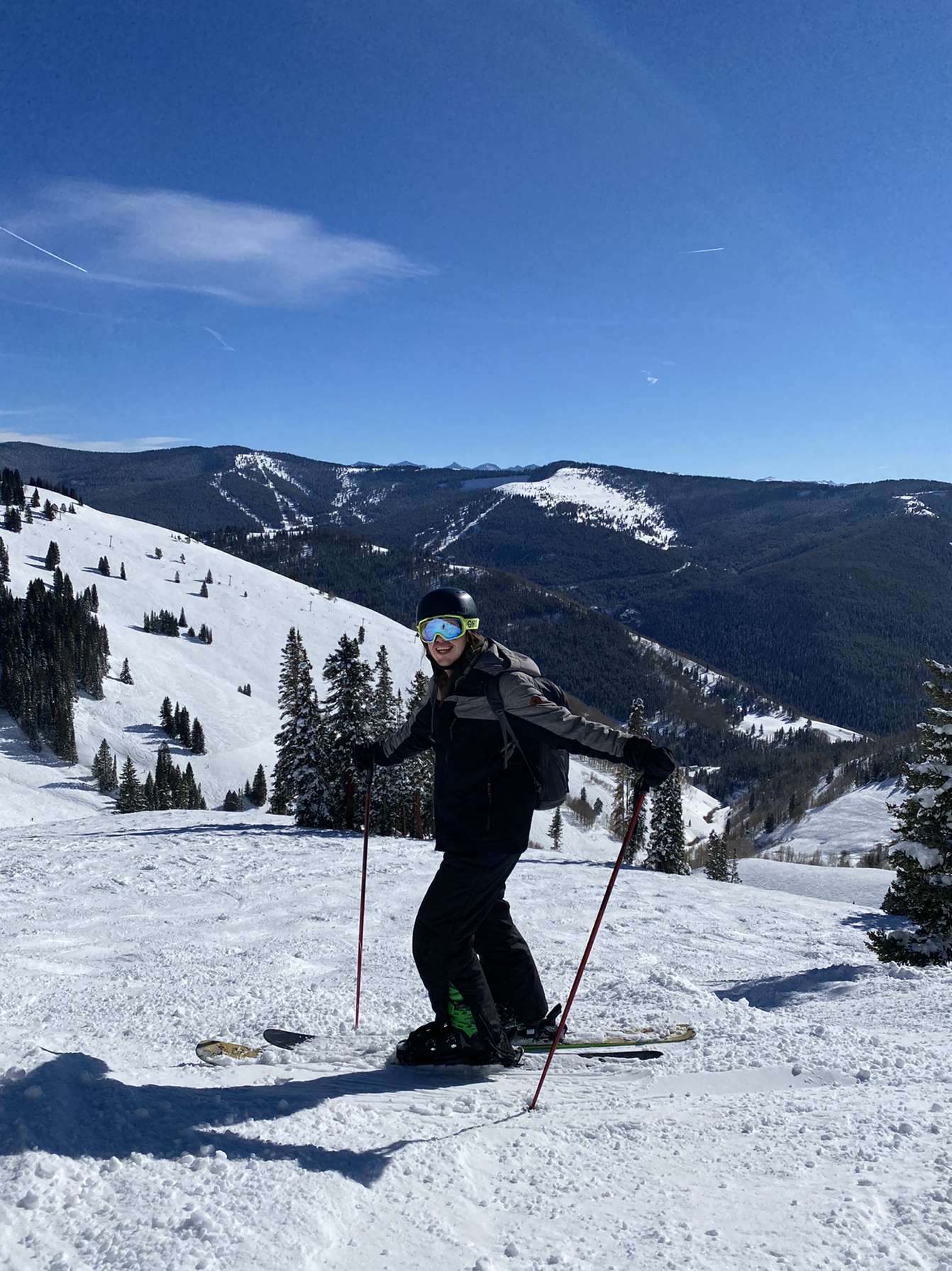 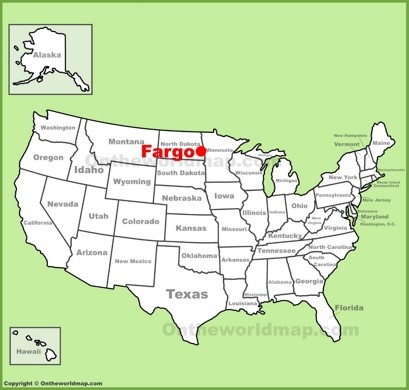 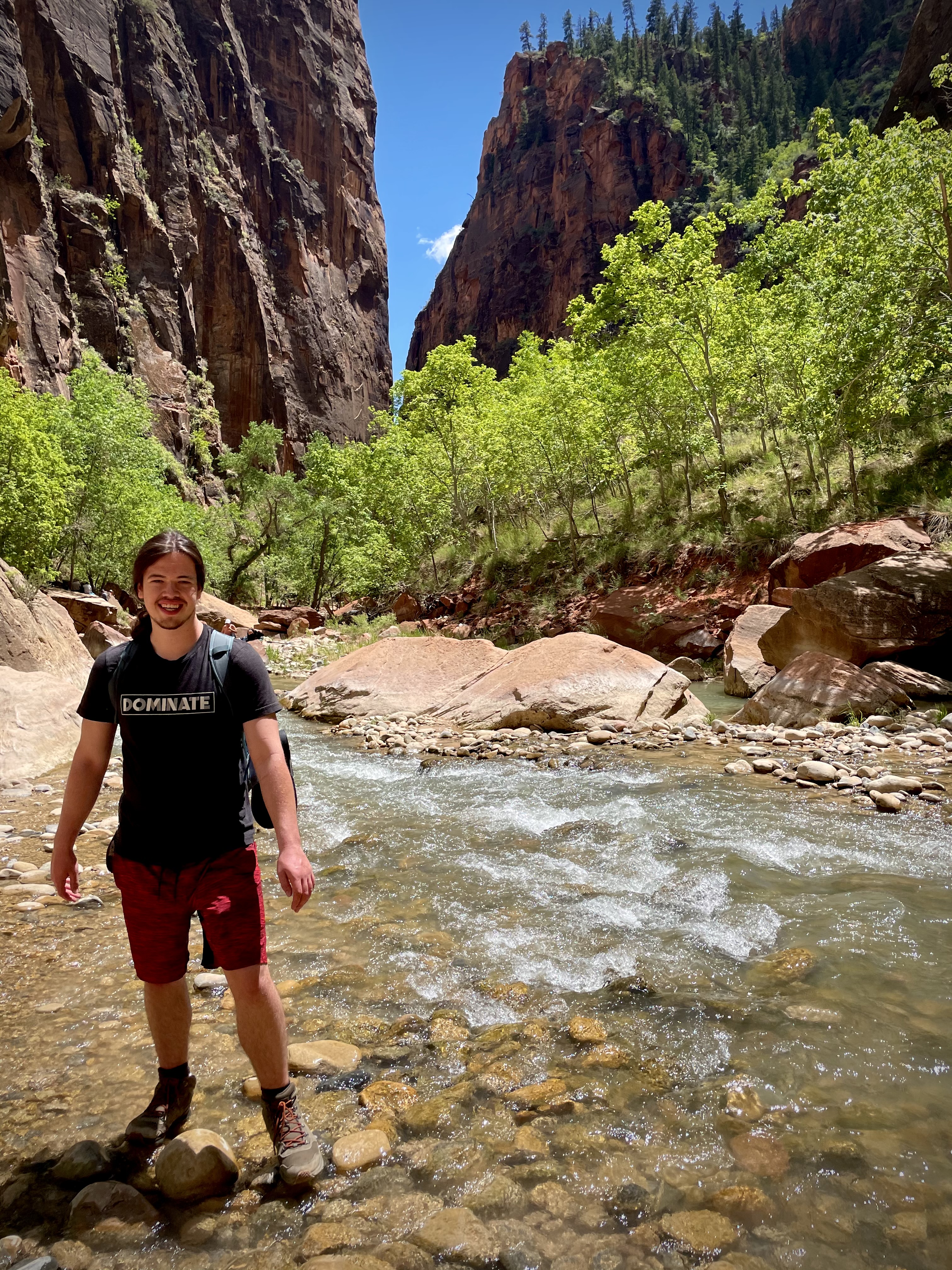 University of Wisconsin - Madison. Thermal Hydraulics Group.
March 8, 2022
2
Overview of Sodium Fast Reactors (SFR)
One of the six designs considered for Gen IV reactors
Two types: Pool and loop designs 
Pool type preferred by most countries 
Usually have three heat transfer systems:
Primary heat transfer system – cools the core
Intermediate heat transfer system (IHX)
Takes heat from primary loop to the steam generator system or other applications
Keeps radiation in primary loop from interacting with other components
Energy conversion system
Generates electricity for consumer use
Usually steam turbine generator
Natrium thermal storage
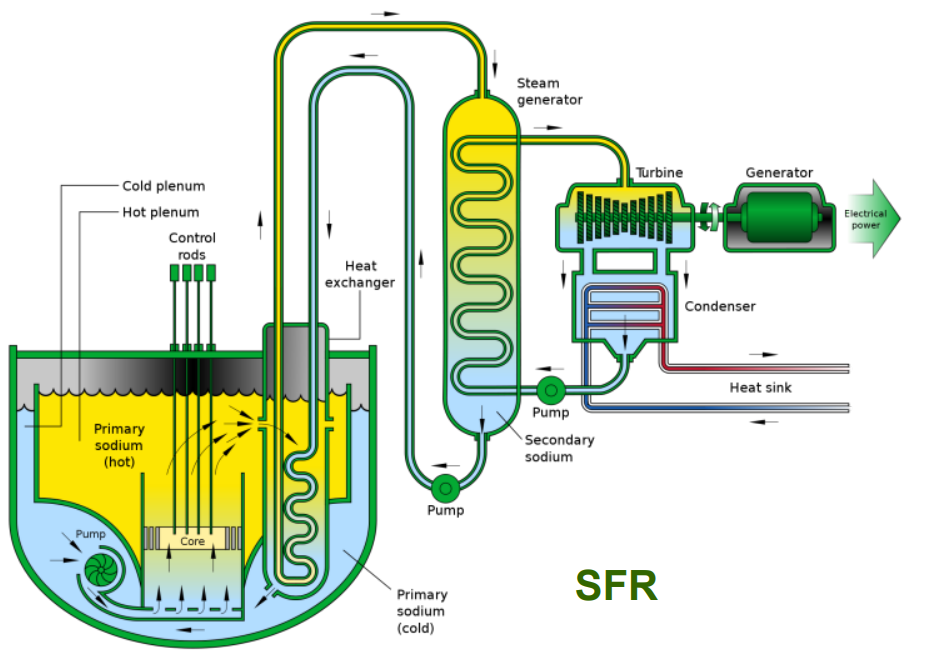 Pool Type Sodium Fast Reactor
3
Why Sodium?
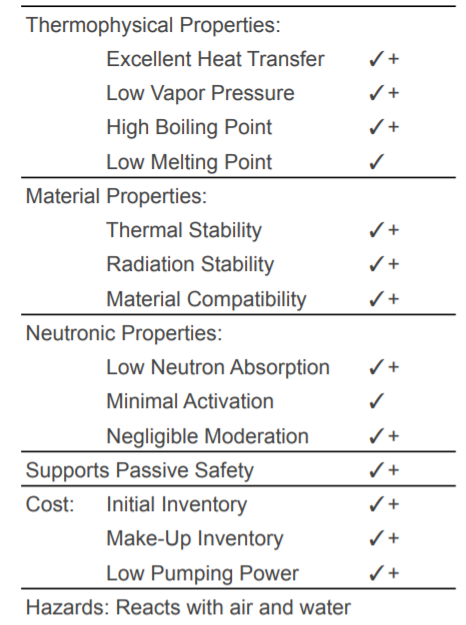 Low neutron absorption cross section
Ideal candidate for Fast Reactor – no intentional moderation
High thermal conductivity: 76 (W/m*k) at 300°C 
Water: 0.6 (W/m*k)
Gives passive decay heat removal for nuclear core 
Sodium remains liquid between 98°C-882°C 
Allows for low refueling temperatures 
Low risk of boiling 
Typical reactor outlet temperatures 510°C-550°C 
~ 400°C margin to boiling
Higher core outlet temperature leads to higher power density
Able to operate near atmospheric pressures 
Due to operating temperatures being well below boiling point
Sodium compared to other fast reactor coolants: (✓) is comparable (✓+) is superior
4
[Speaker Notes: ~15°C for LWR safety margin
More neutrons are produced when a fission occurs, resulting from the absorption of a fast neutron, than the comparable process with slow (thermal, or moderated) neutrons. Thus, criticality is easier to attain than with slower neutrons.]
TerraPower’s Natrium Reactor Plant
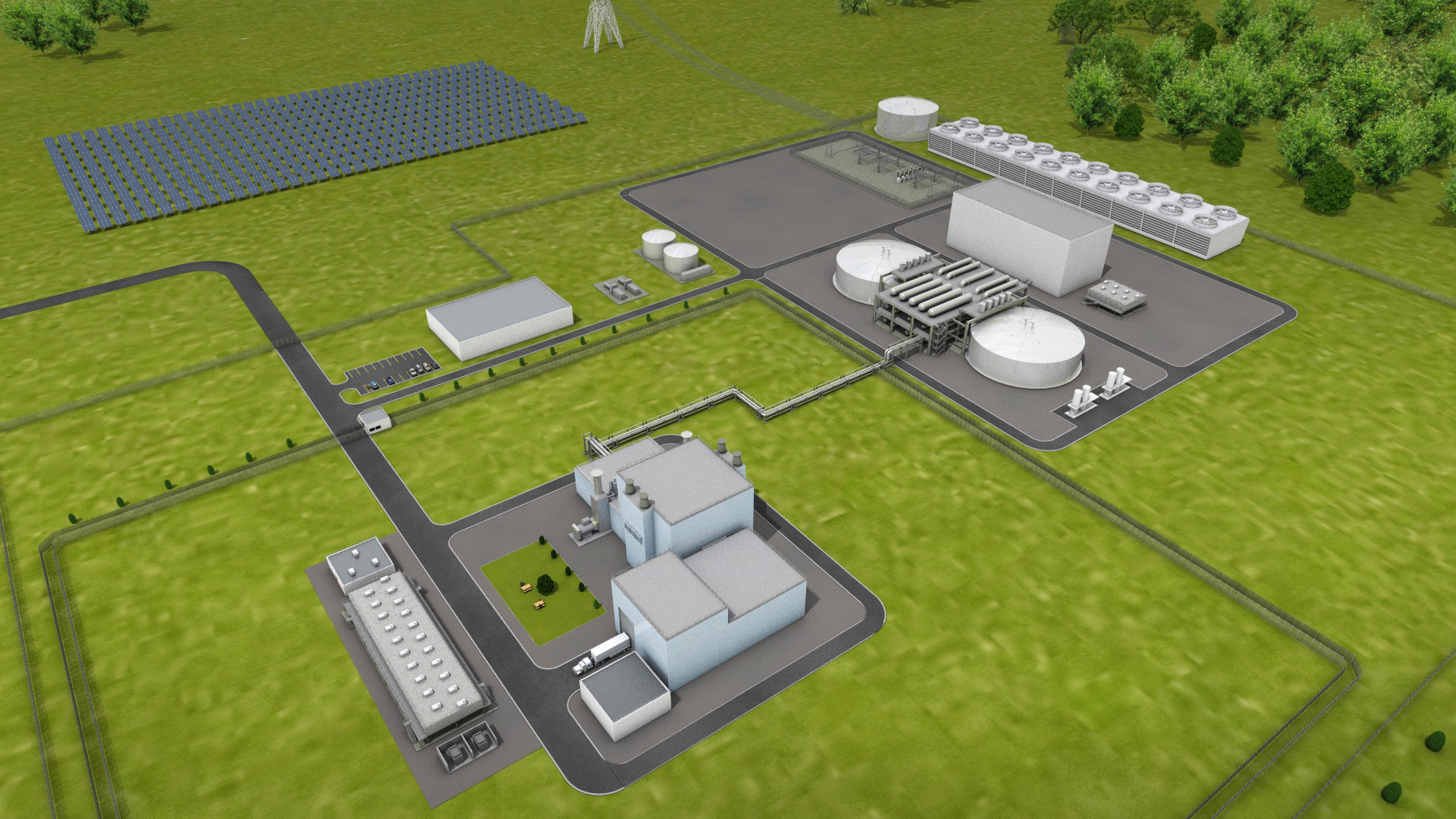 Minimize interaction between sodium and water
Energy production and storage systems decoupled from reactor
IHX fluid replaced with Nitrate Salt
Steam generation
Energy storage tank
Will be built in Kemmerer, Wyoming
Replacing the Naughton coal plant
Set to open 2028
Turbine Building
Steam Generation
Reactor Building
Control Building
Salt Piping
Energy Storage Tank
Single unit Natrium site: left building cluster known as nuclear island; right building cluster known as energy island
Fuel Building
5
The Natrium Reactor
840MWt , 345 MWe SFR 
~41% net thermal efficiency, LWR ~33%
Natrium Nuclear Island
6
[Speaker Notes: Runs 24/hr a day 7 days a week
Reactor building contains pretty much only the reactor (not the same for LWR)
Allows operation to have a once-through fuel cycle
Passive cooling Demonstrated in Experimental Breeder Reactor II (EBR-II) [7]
Sodium’s thermal conductivity heavily contributes to thermal efficiency]
Overview of the Four Tasks Given by TerraPower
University of Wisconsin - Madison. Thermal Hydraulics Group.
April 6, 2022
7
The Four Project Tasks
Task 1: Sodium Thermal Striping on Reactor’s Upper Internal Structures
Task 2: Sodium Thermal Striping “T” or “Y” Junctions
Task 3: Sodium Plugging Temperature Indication Testing
Task 4: Sodium Velocity Limits Testing
University of Wisconsin - Madison. Thermal Hydraulics Group.
8
[Speaker Notes: Sodium plugging temperature indication (PTI) work needed to qualify a PTI design with smaller orifices than Reactor Development and Technology (RDT) standard design (0.0350” compared with 0.520”)
New tests will be following more stringent QA requirements to validate 2016 data
Also validating UW-minimum method

Discuss why I’m going over task 4: TerraPower issues with scaling]
Task 4: Sodium Velocity Limits Testing
At the bottom of Natrium’s primary heat system, a plate separates the core from the cold sodium loop  
Hundreds of thousands of orifices in the plate
Acts hydraulic resistance by restricting flow area
Reducing pressure up to 60 kPa
High velocity sodium flow has been shown to induce damage through erosion, corrosion, and pitting due to cavitation
Previous SFR designs have put a velocity limit of 10 m/s
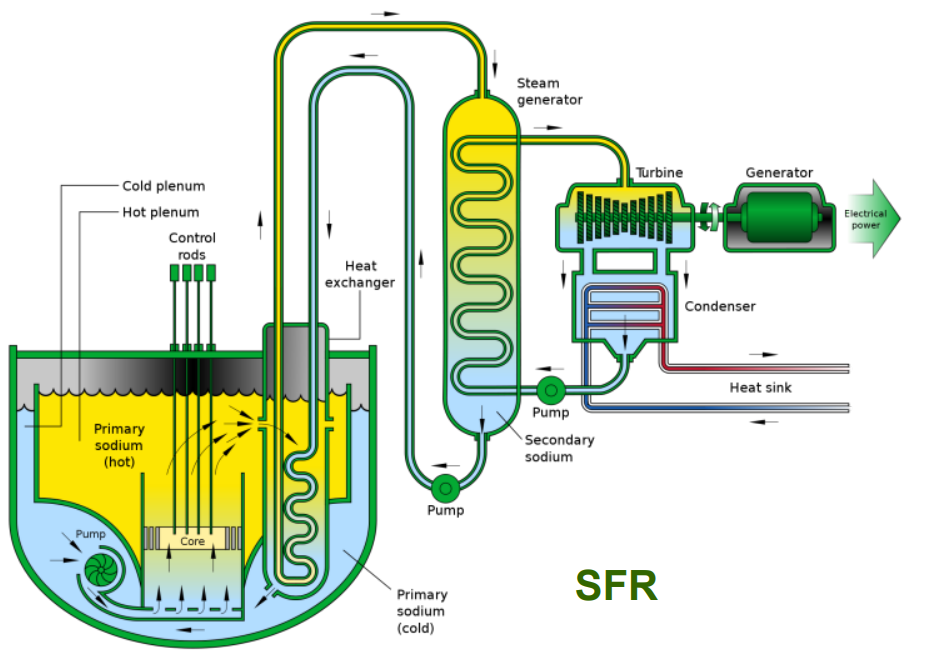 Zoomed in look at SFR primary loop
University of Wisconsin - Madison. Thermal Hydraulics Group.
9
Task 4: Sodium Velocity Limits Testing
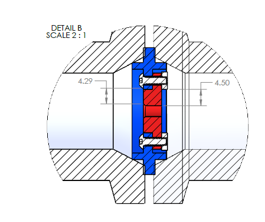 Explore impact of sodium flowing through orifice holes at various velocities
8-20 meters/second
Using an isothermal sodium loop the six tests will be ran in parallel for ~5000 hours
Orifices must be characterized to be able to measure potential changes 
Beginning of testing
Throughout test at intervals of 500 hours
End of test
Orifice testing side view
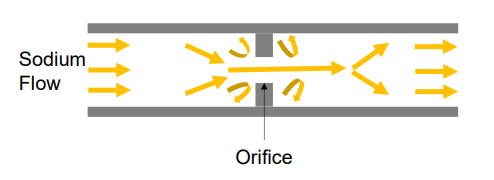 Simple schematic showing orifice testing
University of Wisconsin - Madison. Thermal Hydraulics Group.
10
Orifice Characterization
University of Wisconsin - Madison. Thermal Hydraulics Group.
April 6, 2022
11
[Speaker Notes: Include reintroduction to Devan's project and picture of loop
Explain why I'm going over this and not thermal striping]
Task 4: Sodium Velocity Limits Testing
GraylocTM fitting for Holding Orifice
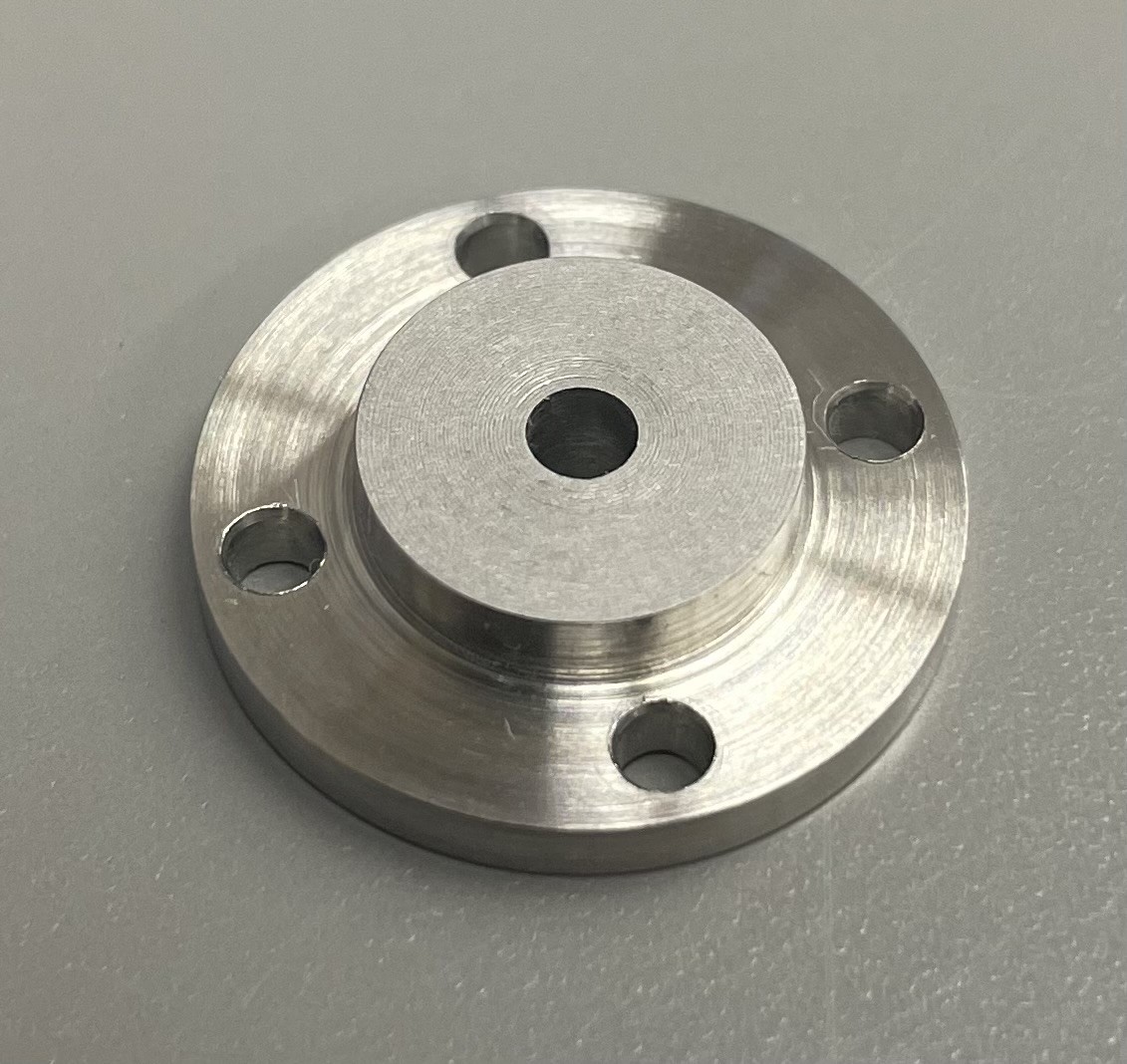 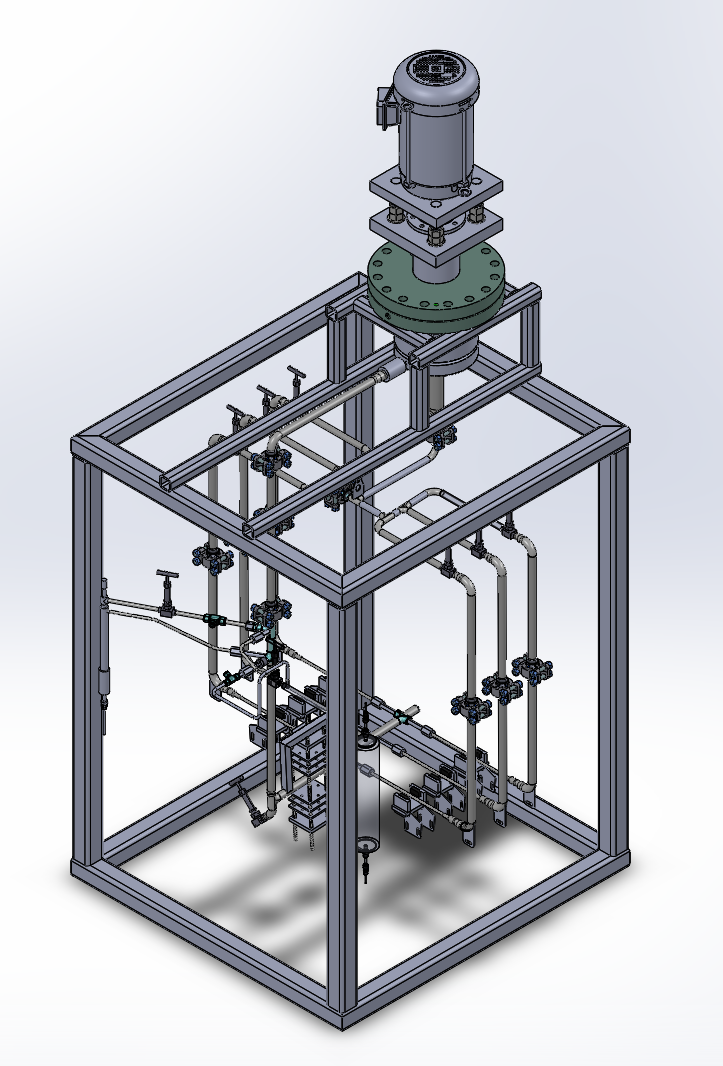 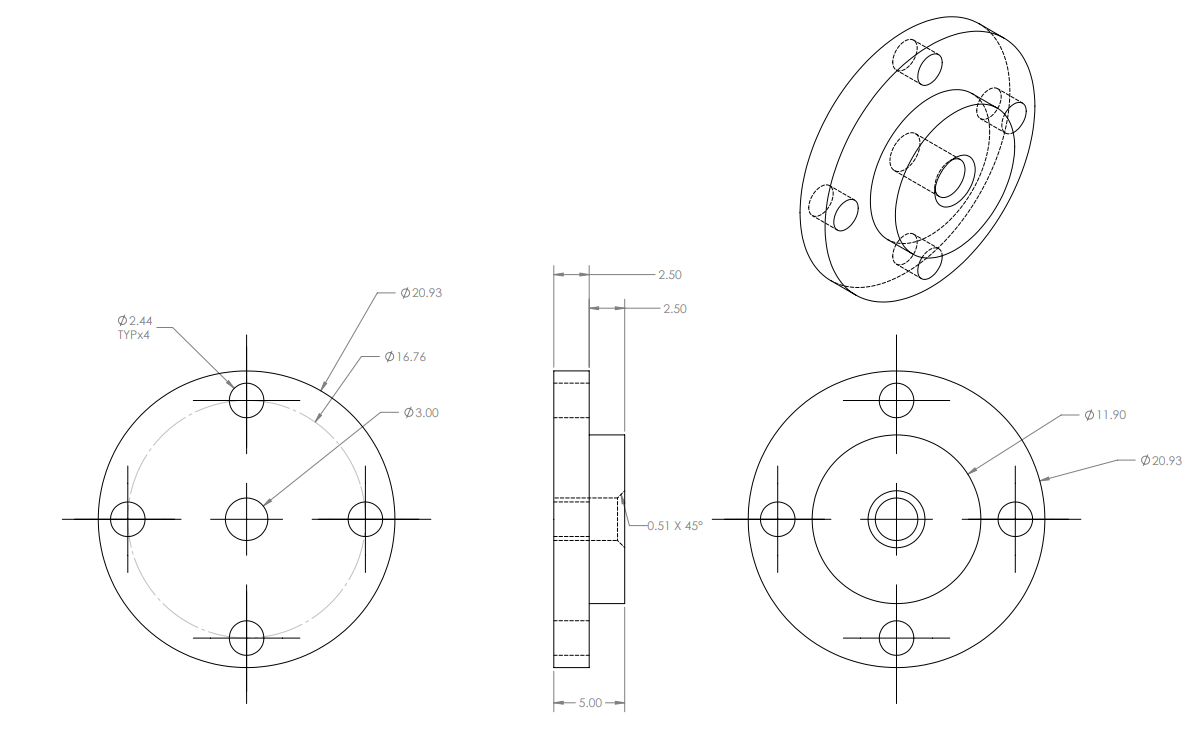 Sample Square Orifice
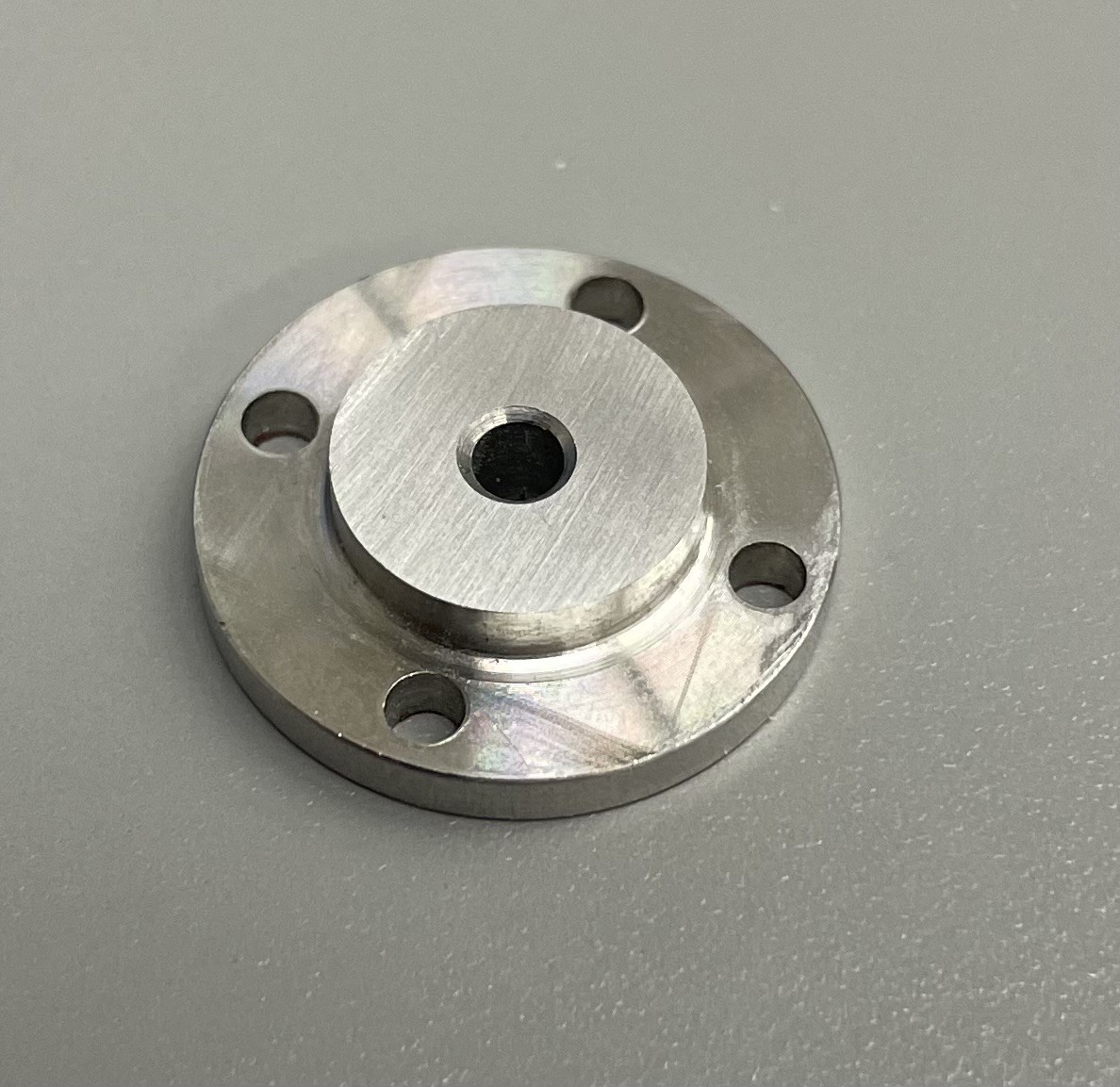 Sample Chamfered Orifice
Drawings of Proposed Design for Orifice Plates
Proposed Sodium Loop for Sodium Velocity Testing
University of Wisconsin - Madison. Thermal Hydraulics Group.
12
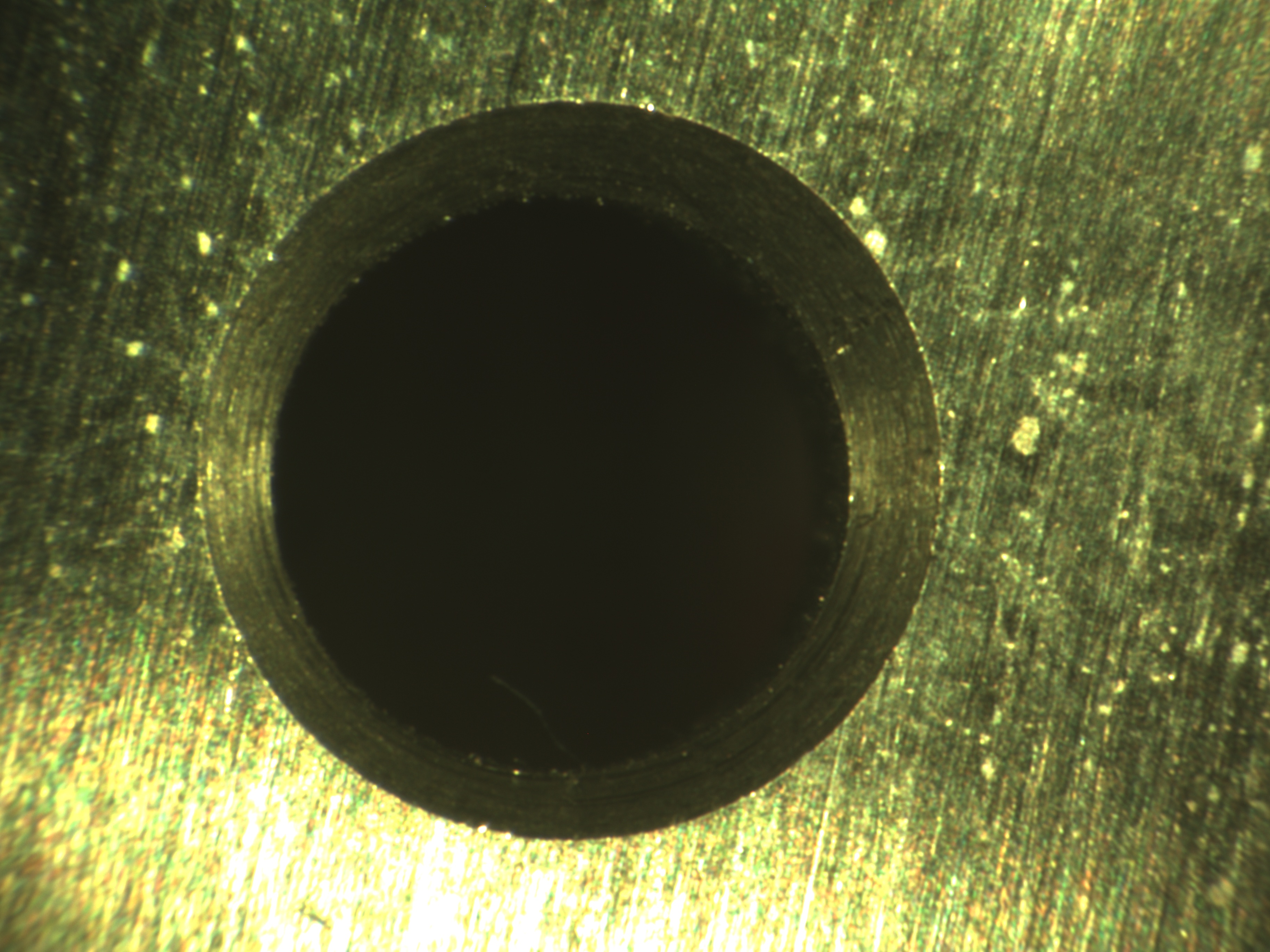 BA310MET – Optical Microscope
Standard Microscope Image
Macroscopic images (Big picture)
 Multiple different magnifications

Good imaging at low magnification

Able to post process images to give estimation on diameter
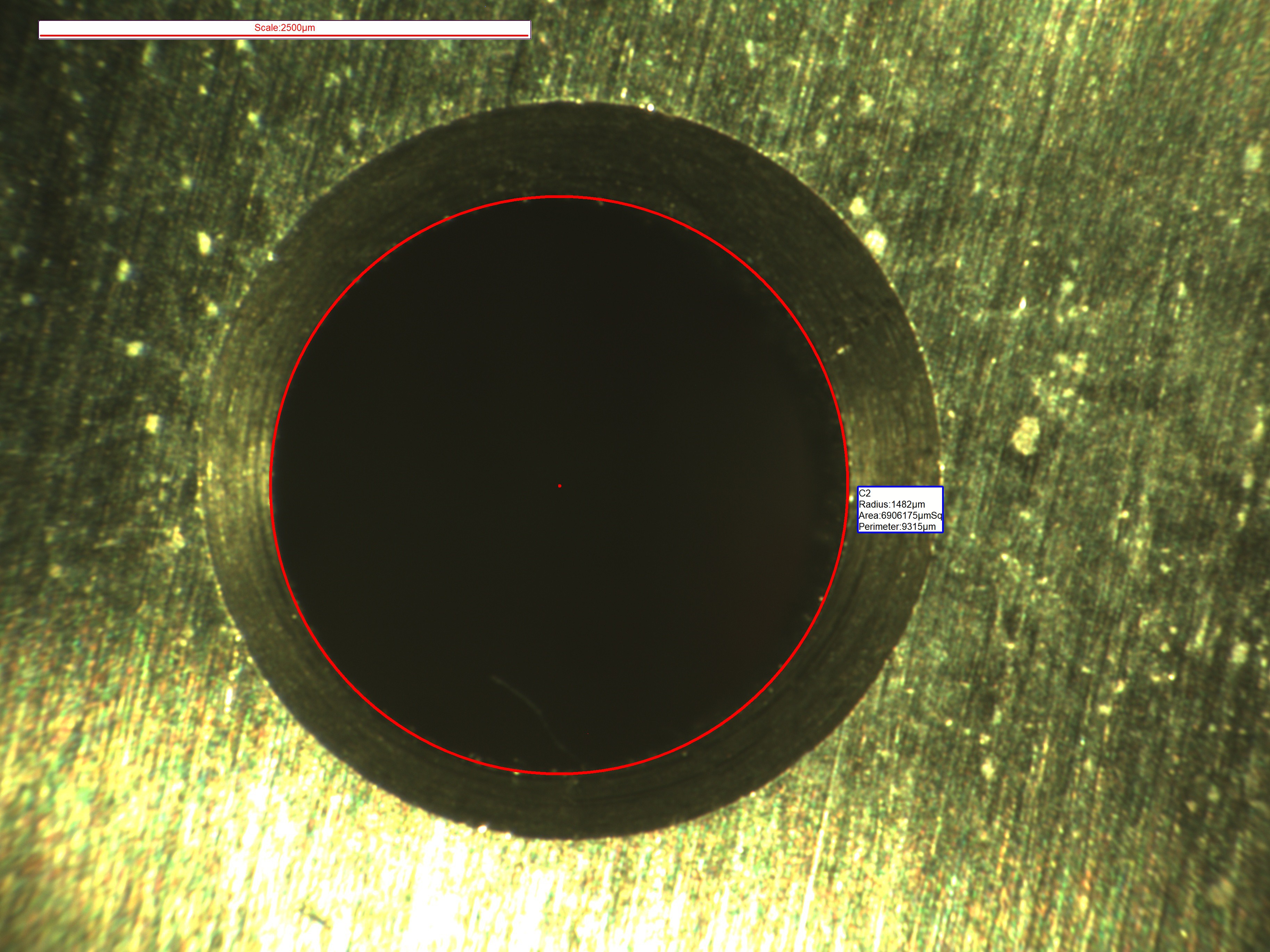 ID Picture with Dimensions and Scale
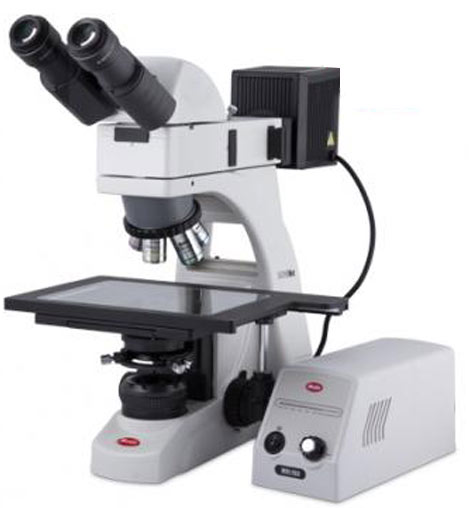 Scale: 2500 microns
ID: 1482 microns
Machined expected radius: 1500 microns
https://cdn.shopify.com/s/files/1/0452/4209/files/20130422085731172.pdf?6148
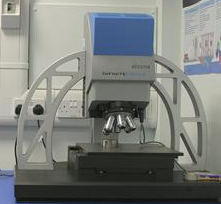 Alicona InfiniteFocus G4
Lateral Resolution (X & Y): 10 um 
Verticle Resolution (Z) 10-100 nm range
Can tell the microscope what resolutions to use 
Able to use the microscope for surface roughness measurements (microscale) and bulk part measurements (macro)
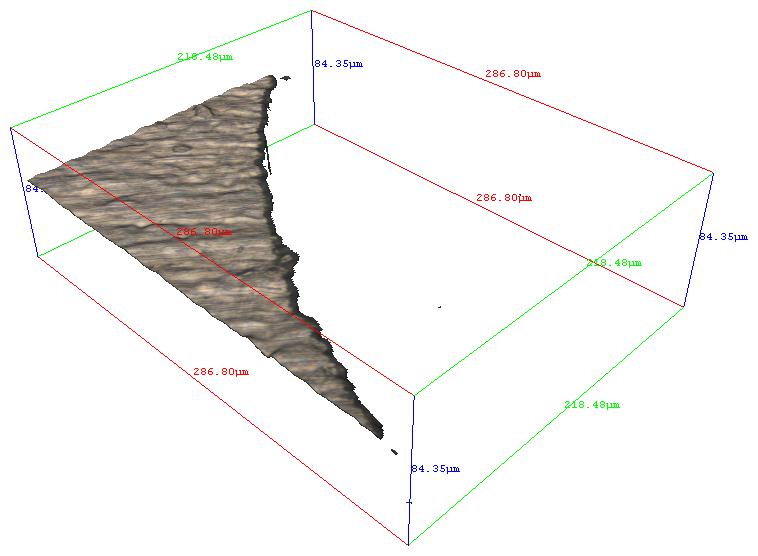 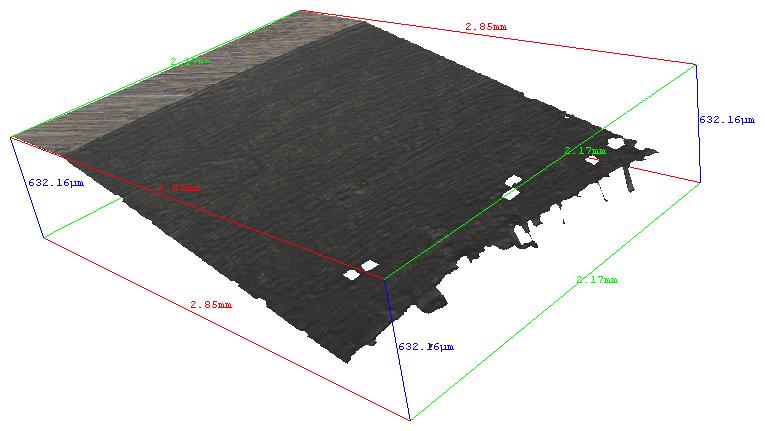 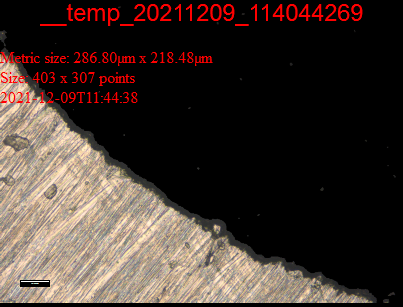 2D picture – section of square edge
Section of the chamfered orifice
Section of the square orifice
Zygo NewView 9000
Fast and easy measurement 
Can stitch images of roughness together to get macroscopic images
Not able to directly image the inner diameter of orifice
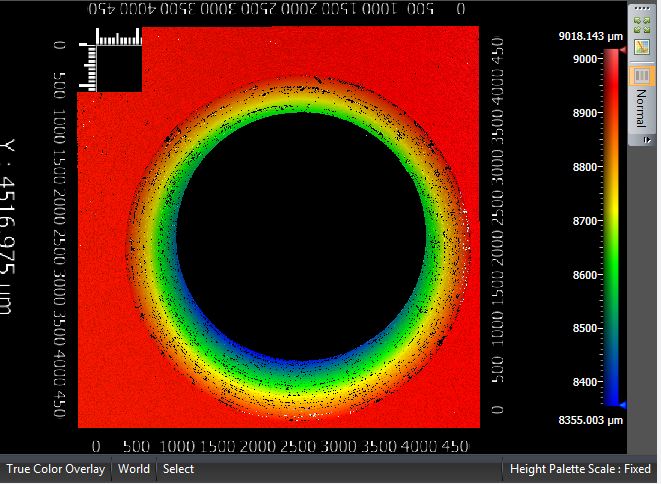 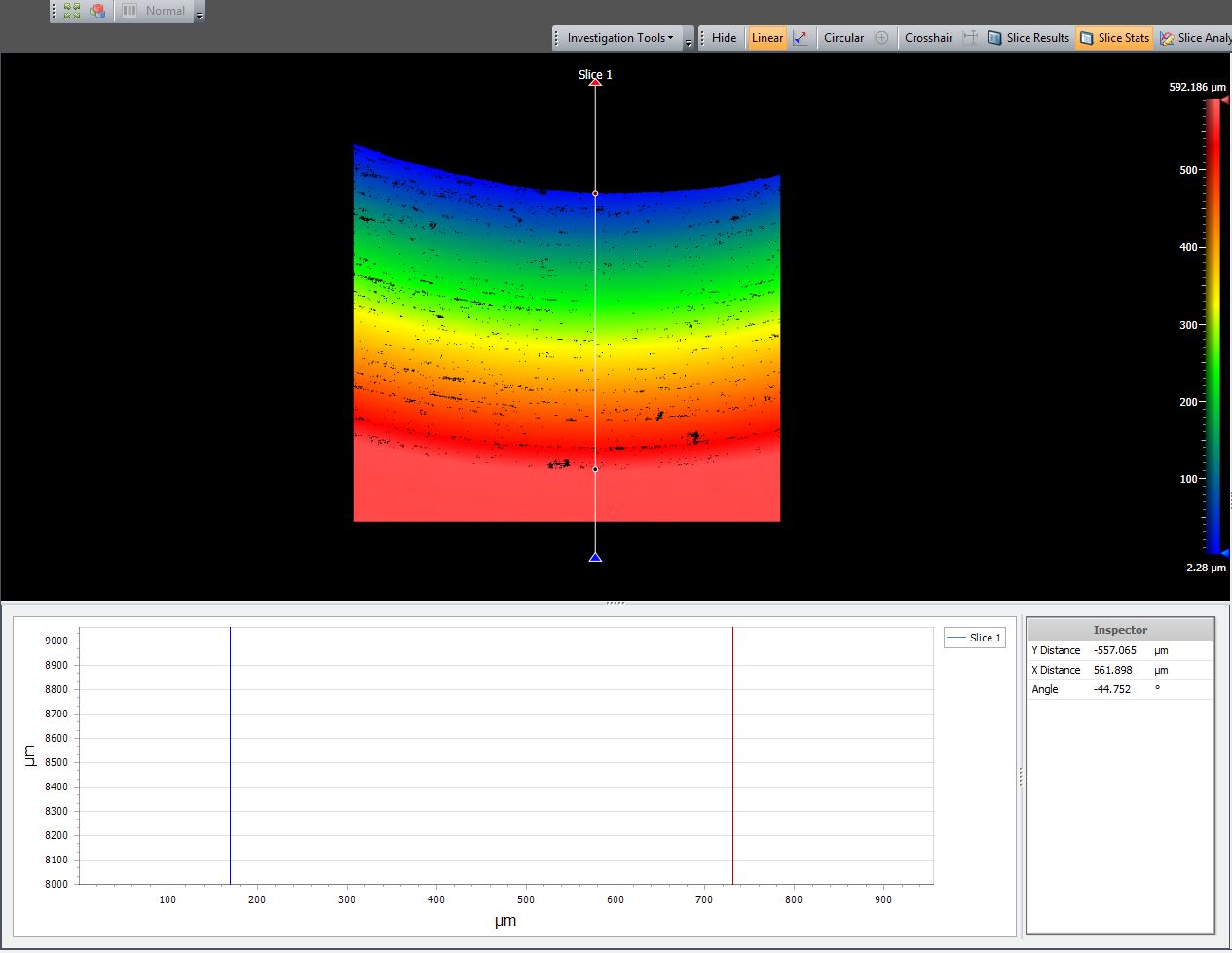 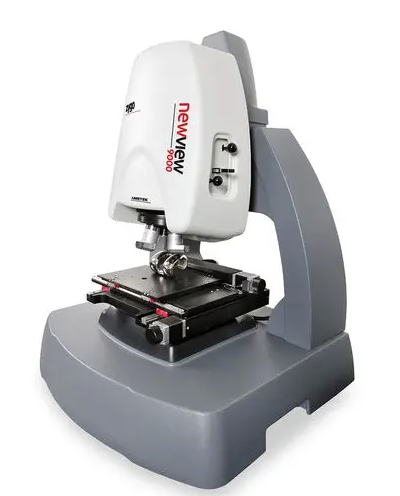 Entire chamfered orifice Zygo image
Bottom chamfer image
University of Wisconsin - Madison. Thermal Hydraulics Group.
April 6, 2022
15
[Speaker Notes: Tell software you want X number of images near each other, and software will provide one comprehensive image]
Optical Diverter – For Zygo Newview 9000
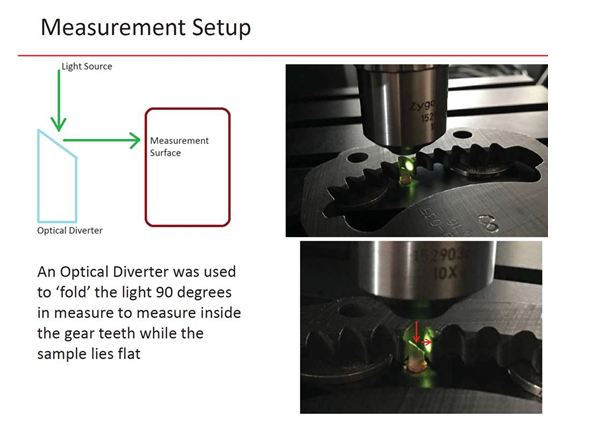 University of Wisconsin - Madison. Thermal Hydraulics Group.
16
Optical Diverter and Rotating Platform- For Zygo Newview 9000
Image of 1mm Diameter 45° Rod Mirror Aluminum Coated
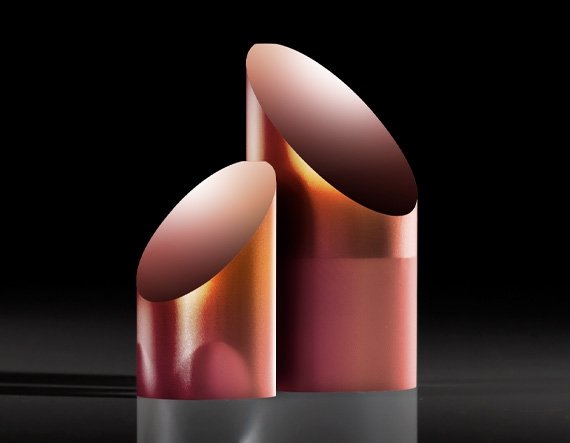 Image of XY Translation stage with Rotating Platform
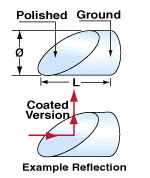 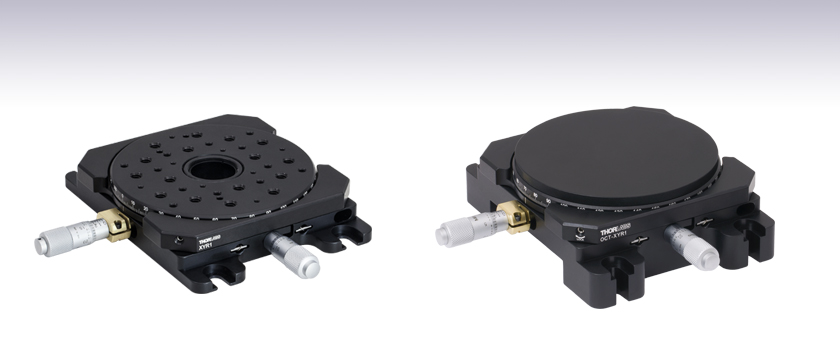 Length (mm): 2.00
Diameter (mm): 1.00 +0.00/-0.05

https://www.edmundoptics.com/f/45deg-rod-lenses-and-mirrors/11554/#
Manual rotating platform would give individual spot measurements while leaving optical diverter in place
https://www.thorlabs.com/NewGroupPage9_PF.cfm?Guide=10&Category_ID=220&ObjectGroup_ID=3693
University of Wisconsin - Madison. Thermal Hydraulics Group.
17
UW-Madison CT Scanner
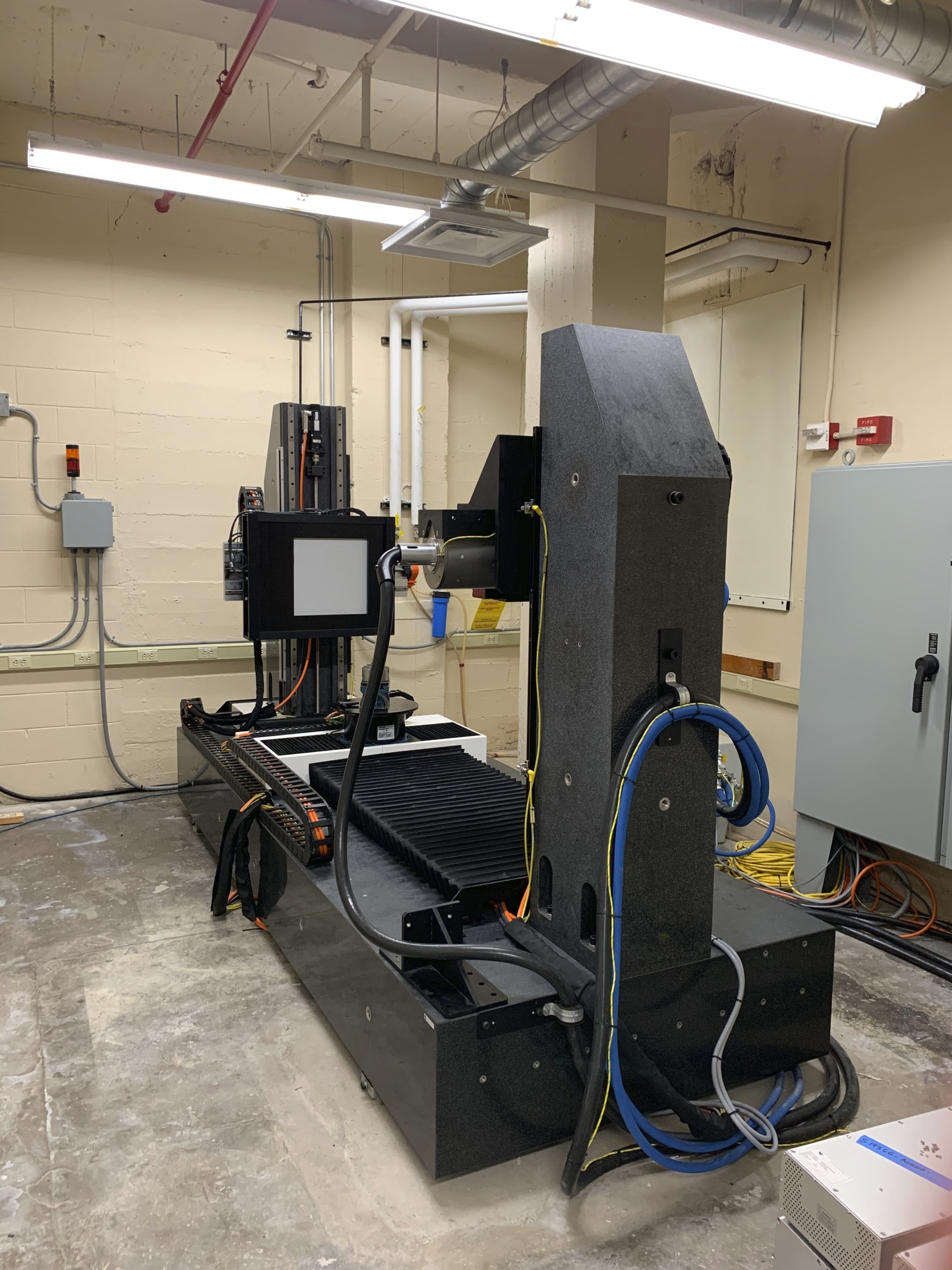 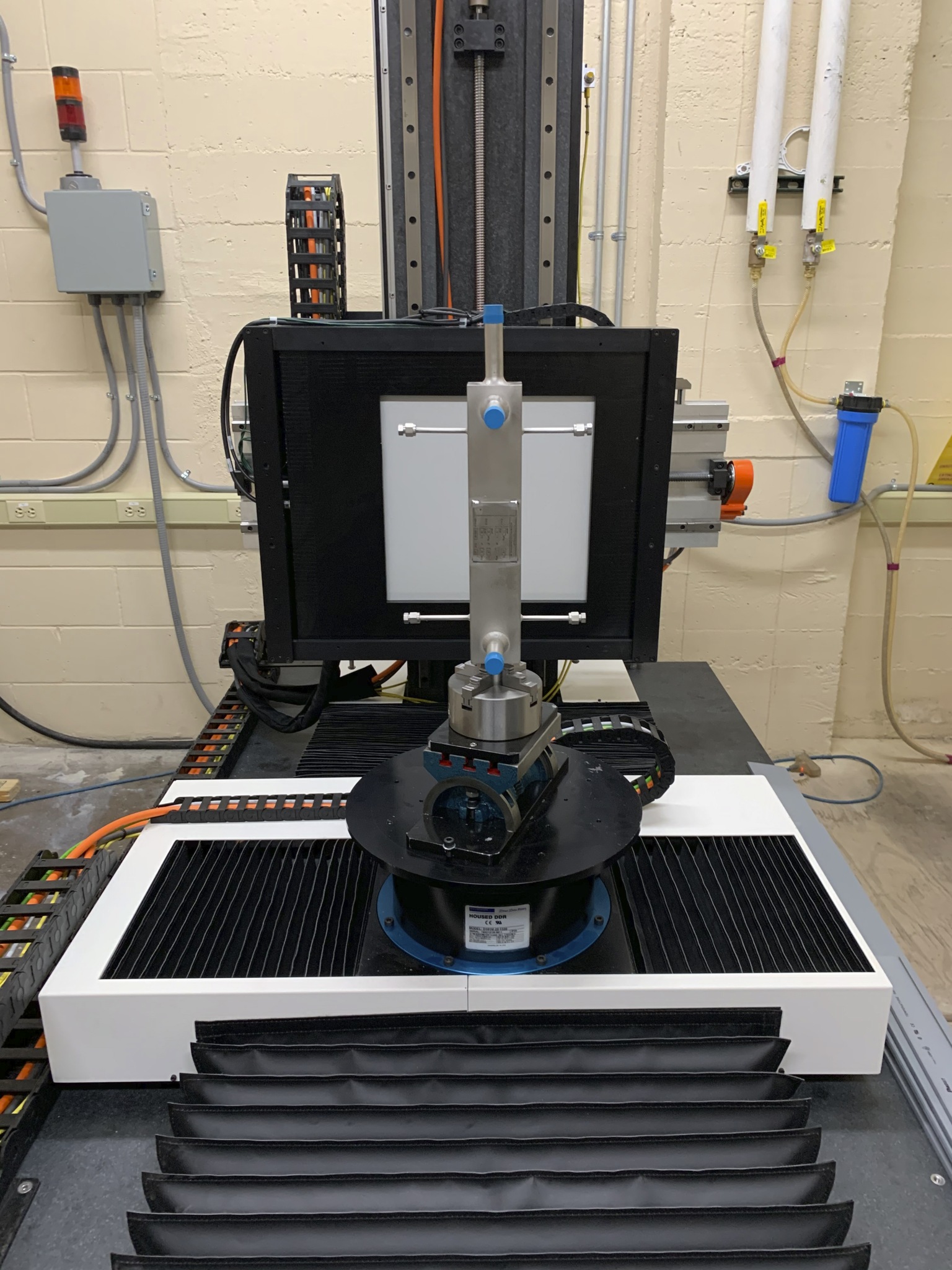 Resolution: ~90 µm (.09mm)

Energy Level: 450 kV
Rotating Chuck
Mechanical Options
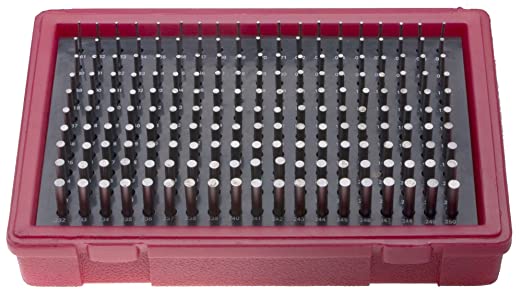 Pin gauge set could be used to physically measure orifice inner diameter 
Does not consider geometry of orifice
Zeiss Contura G2 Coordinated-Measuring Machine (CMM)
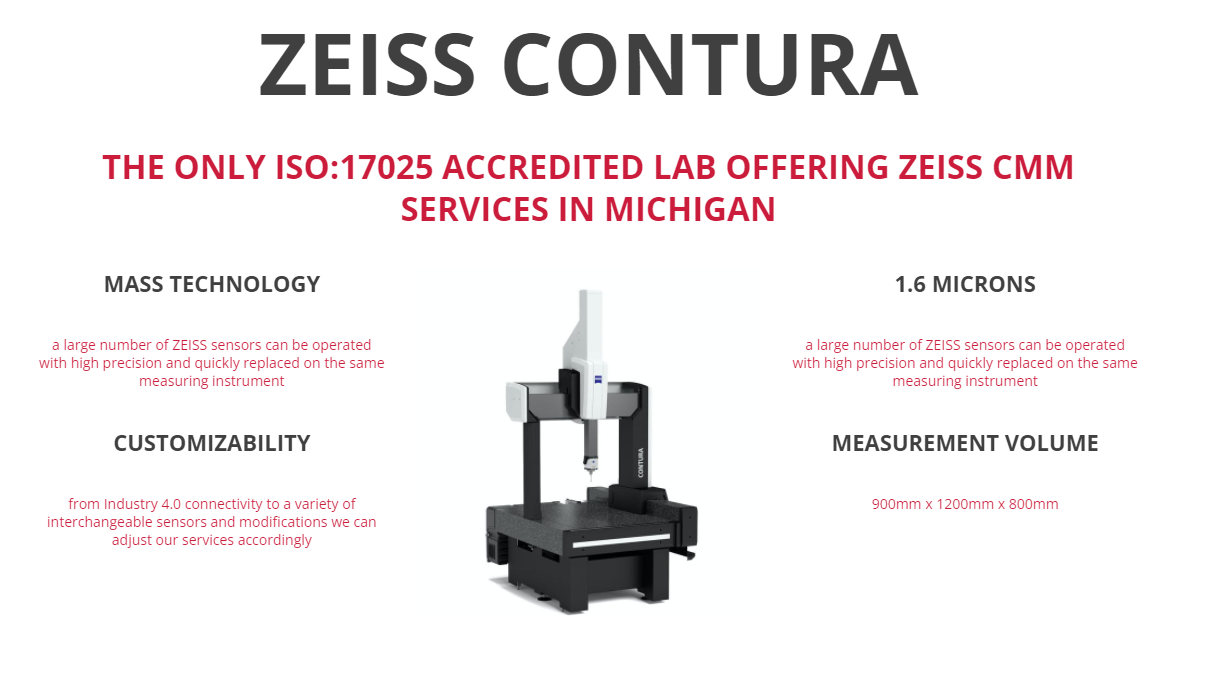 Mechanical touch probe 
Can give diameter, and orientation
Able to provide point cloud data
No roughness information 
Resolution: 1.8µm
https://www.zeiss.com/metrology/products/systems/coordinate-measuring-machines/bridge-type-cmms/contura-2019.html
University of Wisconsin - Madison. Thermal Hydraulics Group.
20
Tentative Characterization Plan
Take macroscopic images using optical microscope
Post process images to get values for diameter using microscopes software
Image with Zygo NewView 9000
This will give more accurate measurement along with chamfer gradient
Lateral resolution - 0.52 µm (50X objective)
Use optical diverter to give inner diameter surface roughness
Surface Topography Repeatability - 0.08 nm 
Repeatability of RMS surface roughness - 0.008 nm
Vertical resolution 
Use Zeiss Contura G2 to characterize orifice diameter 
Position accuracy within the full measurement volume is better than 2 µm
University of Wisconsin - Madison. Thermal Hydraulics Group.
21
Tasks 1 & 2: Thermal Striping
University of Wisconsin - Madison. Thermal Hydraulics Group.
22
Task 1: Sodium Thermal Striping on Reactor’s Upper Internal Structures
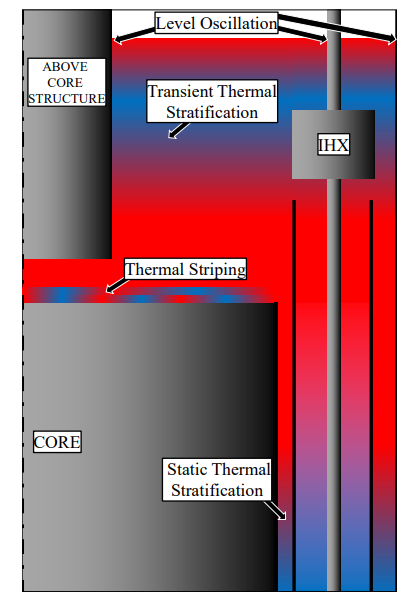 Turbulent flow is paired with non-isothermal streams can cause thermal striping 
Thermal striping temperature oscillation frequency range from 0.1 – 10 Hz 
High thermal conductivity comes with disadvantages
Temperature oscillations can transmit to structural components 
Causing thermal fatigue and mechanical failure
Typically found at the core exit or piping junctions where two dissimilar temperature flows mix
Industry examples
Cracks in piping of cold trap in BN 600 
Cracking in SUPERPHENIX “T” Junctions welds
Different thermal hydraulic effects found in SFR
University of Wisconsin - Madison. Thermal Hydraulics Group.
23
[Speaker Notes: Low Prandtl number hard to simulate computationally]
Task 1: Sodium Thermal Striping on Reactor’s Upper Internal Structures
When sodium exits the nuclear core and mixes with colder sodium in the control rods thermal striping can occur 
Simulate different core channel temperature distributions 
Conduct a test which measures internal stresses induced by thermal oscillations as a jet impinges a plate
Measure stresses with optical fiber
Validate a CFD model of both wall stress and oscillations in flow loop temperatures
Low Prandtl number makes modeling difficult
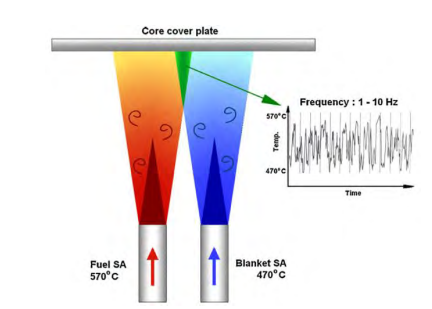 University of Wisconsin - Madison. Thermal Hydraulics Group.
24
Task 1: Sodium Thermal Striping on Reactor’s Upper Internal Structures
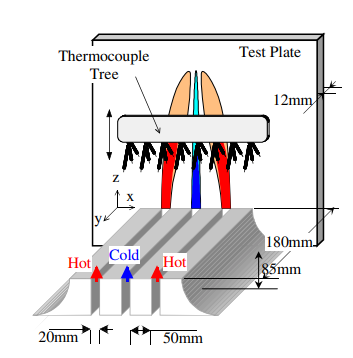 Thermal oscillations don’t inherently transmit to structure
Frequencies that are too fast prevent heat transfer from fluid to structure
Slower frequencies allow the structural components to homogenize with the fluid
Reducing thermal fatigue
Medium frequencies are a “sweet” spot for thermal fatigue
2 Hz appears to be the dominate frequency
“Experimental investigation on transfer characteristics of temperature fluctuation from liquid sodium to wall in parallel triple-jet”

Nobuyuki Kimura *, Hiroyuki Miyakoshi, Hideki Kamide Japan Atomic Energy Agency, 4002 Narita, O-arai, Ibaraki 311-1393, Japan

Received 26 July 2006; received in revised form 29 September 2006 Available online 5 December 2006
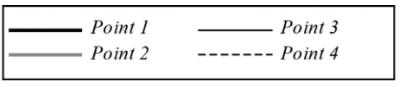 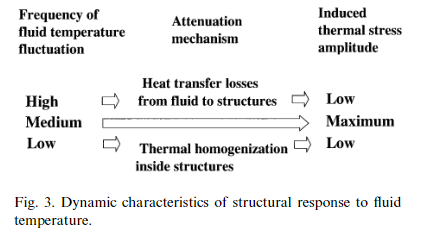 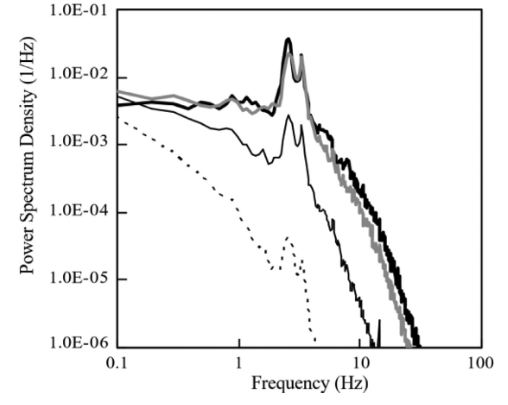 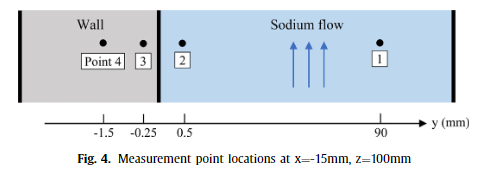 Task 1: Sodium Thermal Striping on Reactor’s Upper Internal Structures
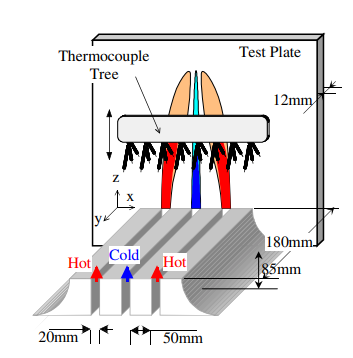 The temperature fluctuations in the solid are much smaller than the fluctuations in the fluid
May be a bigger concern in piping due to smaller walls

The experimental conditions with iso-velocity jet conditions produced periodic temperature fluctuations
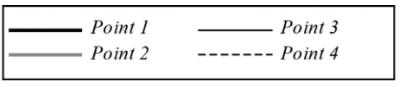 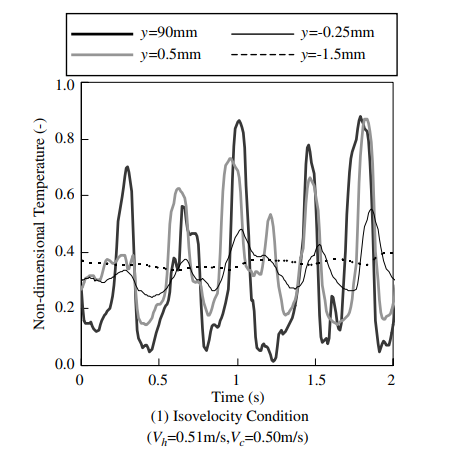 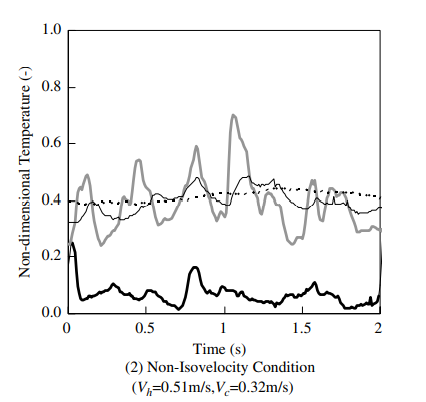 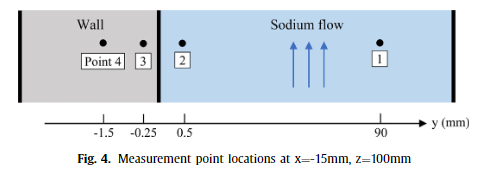 Task 1: Sodium Thermal Striping on Reactor’s Upper Internal Structures
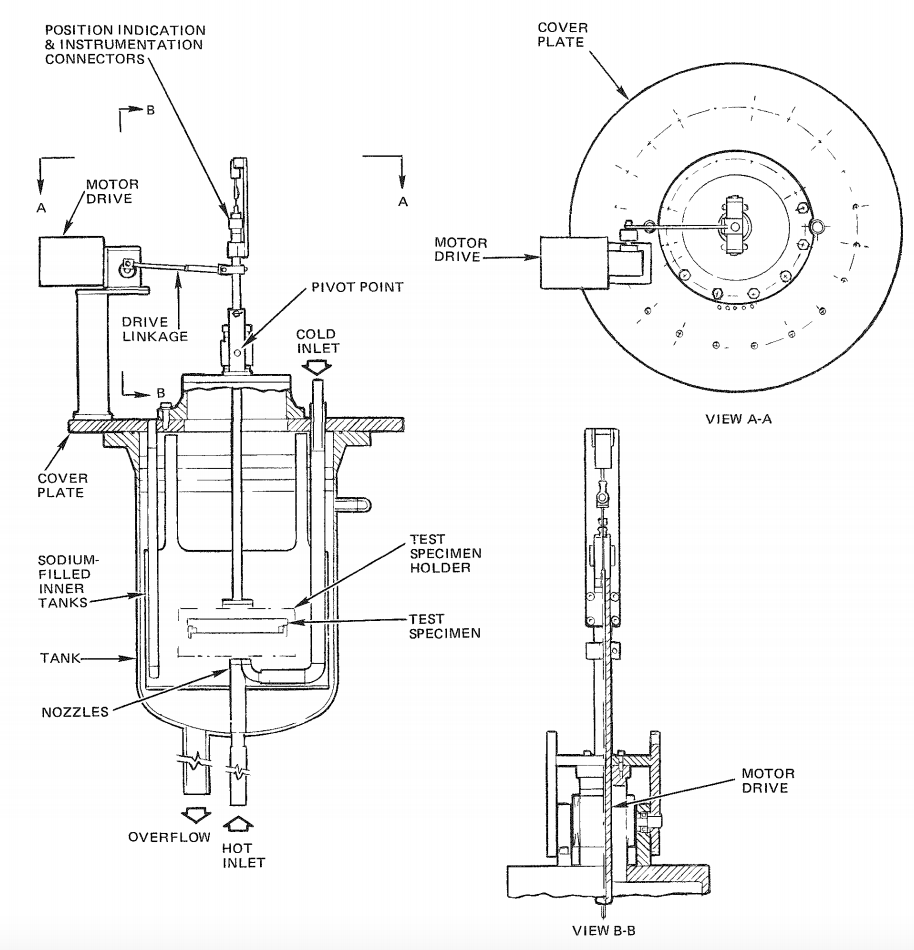 Having an equal velocity for the two jets creates larger temperature fluctuation amplitudes

There is high attenuation of thermal striping at a 50% cold flow stream velocity and a 100% hot flow stream velocity (flow rate up to 10 gpm)
LMFBR Thermal-Striping Evaluation  -EPRI NP-2673 Project 17-4-11 Interim Report October 1982
 
Prepared by Rockwell international         -Energy systems group
 PI - J.E. Brunings
[Speaker Notes: Correlating study showed]
Attenuation of Temperature Fluctuations in Thermal Striping
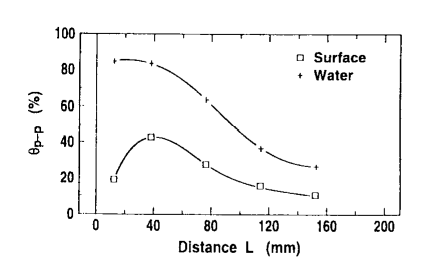 Relationship between temperature fluctuations and distance between plate that is struck by an impinging jet
L = 38 mm produced the largest fluctuations on the surface

Temperature fluctuations were reduced by half when transmitted to surface
A consequence of thermal boundary layer attenuating temperature response to surface

Peak-to-peak surface temperature fluctuations increased with an increase in jet flow rate
Due to the thermal boundary layers contribution decreasing with an increasing flow rate
Relation between peak-to-peak amplitude and distance L
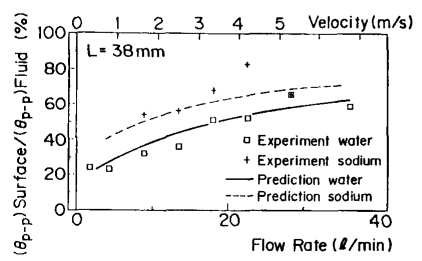 Attenuation of Temperature Fluctuations in Thermal Striping, Mitsuo Wakamatsu, Hiromichi Nei and Koh Hashiguchi, Toshiba Nuclear Engineering Laboratory, Toshiba Corporation, Received May 12, 1994
Attenuation ratios of peak-to-peak amplitude vs flow rate
University of Wisconsin - Madison. Thermal Hydraulics Group.
28
Thermal Stratification Testing
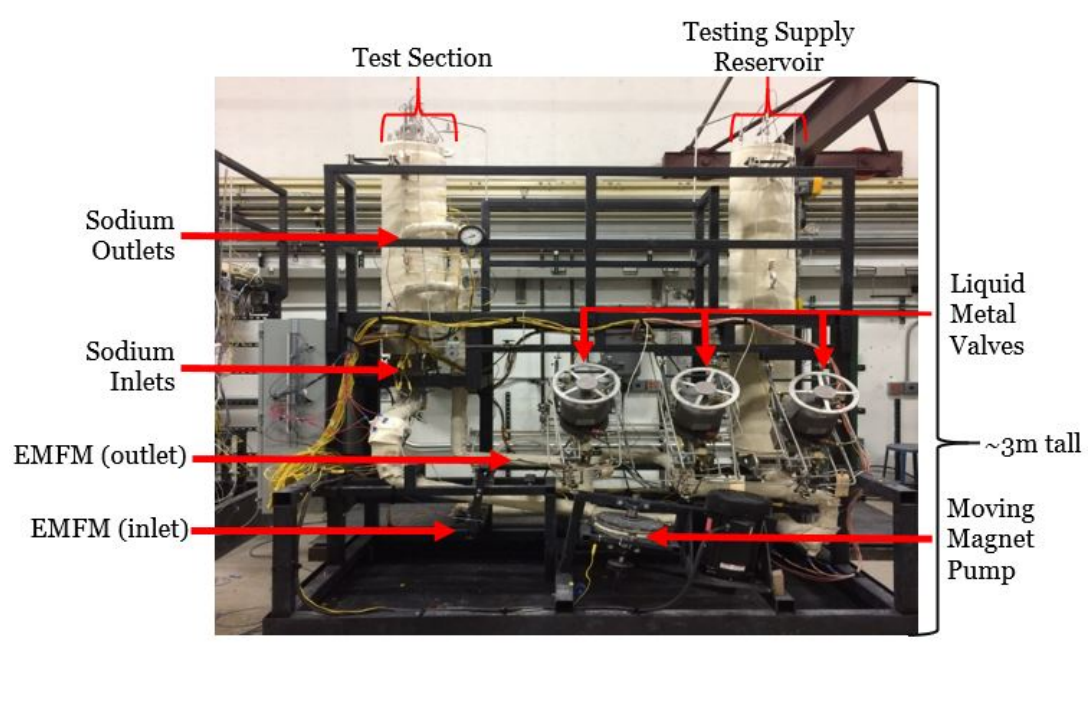 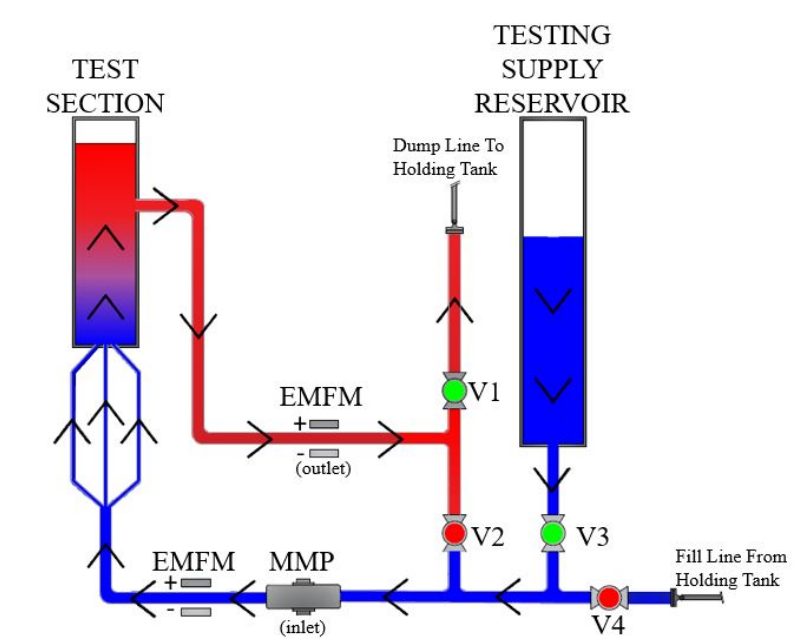 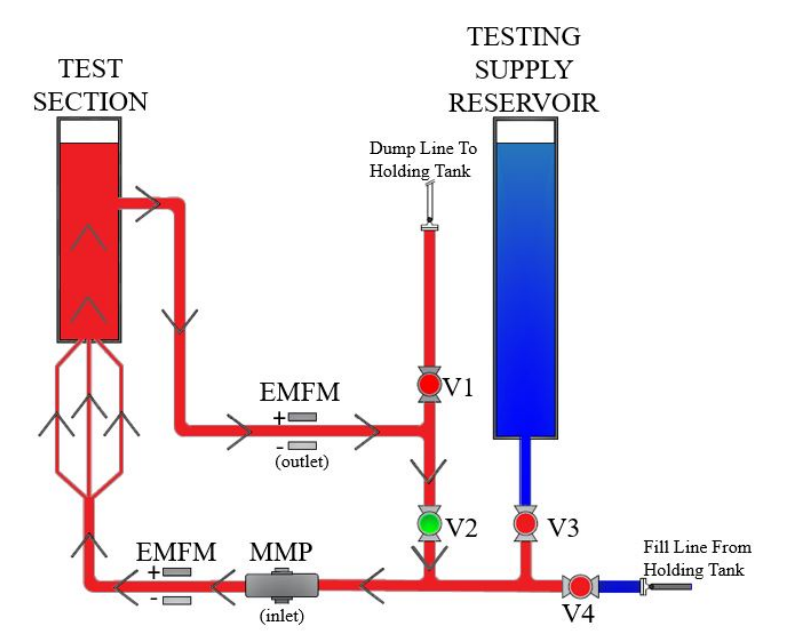 (Left)Schematic of the operation of the TSTF during the heating (Right) Schematic of the operation of the TSTF during an experimental run
Facility is 225 liters in total
Testing supply 75 [l] and a testing supply reservoir (150 [l])

Facility has access to a 1000 [l] sodium holding tank
Full layout of the thermal stratification testing facility
University of Wisconsin - Madison. Thermal Hydraulics Group.
29
Task 2: Sodium Thermal Striping “T” or “Y” Junction Tests
Temperature differences in sodium pool can cause cold or hot slugs of sodium to be pushed into secondary piping 
Prompt thermal striping 
Thermal stresses on the reactor piping
Goal is to conduct testing to assist in the validation of a 1D model in piping subjected to thermal oscillations 
Testing will investigate pipe temperatures in 
    vulnerable pipe sections of varying geometries
Measure thermal stresses in various pipe geometries
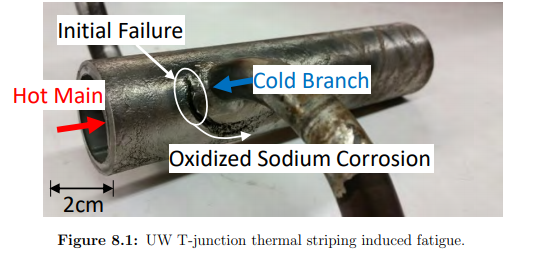 Fig XX. UW T-junction thermal striping induced fatigue
University of Wisconsin - Madison. Thermal Hydraulics Group.
30
Task 2: Sodium Thermal Striping “T” or “Y” Junction Tests
As previously mentioned, thermal striping in reactor piping particularly dangerous due to the relatively small size of pipe walls 
This danger is exacerbated depending on the location of thermal striping in the pipe
Location of oscillations determined based on momentum ratio
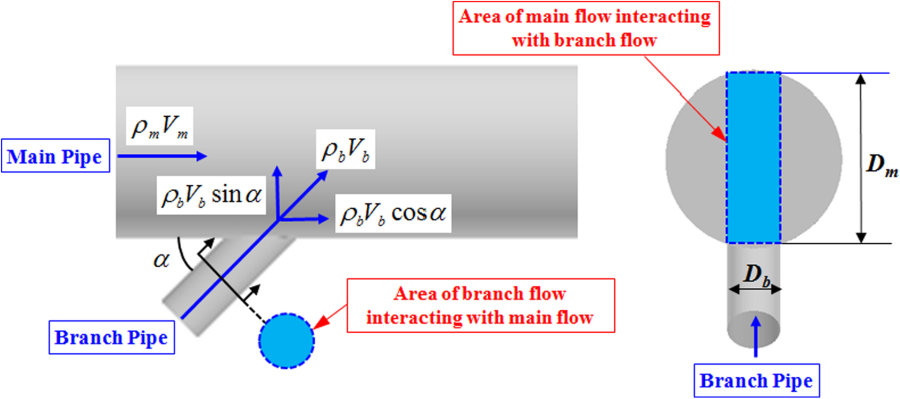 University of Wisconsin - Madison. Thermal Hydraulics Group.
31
[Speaker Notes: (momentum per unit time) = (volumetric flow rate) × (momentum per unit volume)]
Task 2: Sodium Thermal Striping “T” or “Y” Junction Tests
Fig XX: Illustration of Different Branch Jet Classifications
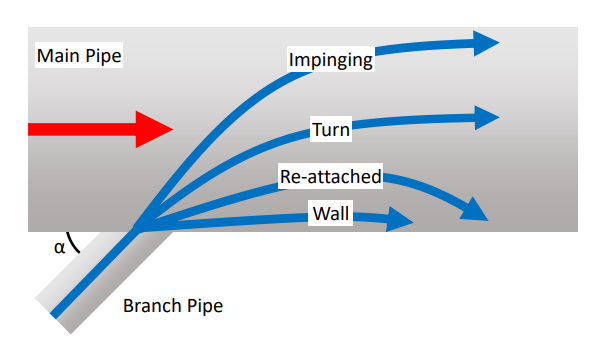 Fig XX: Different Branch Jet Classifications
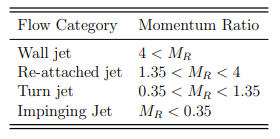 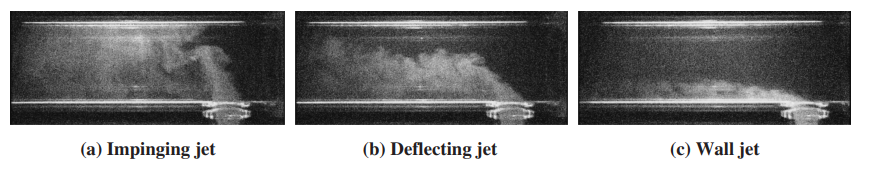 Fig XX: Flow patterns of branch pipe jet in T-junction piping system (branch pipe jet contains fluorescent dye): Taken from the WATLON water experiment
University of Wisconsin - Madison. Thermal Hydraulics Group.
32
Distributed Optical Fiber Temperature Sensors
Past UW-Madison experiments proved fibers could be used for thermal striping
Rayleigh backscatter-based fiber optic temperature sensors provide high resolution 1D temperature measurements
Near infrared laser shines down optical fiber
Defects in fiber produce Rayleigh backscatter
High spatial temperature measurements
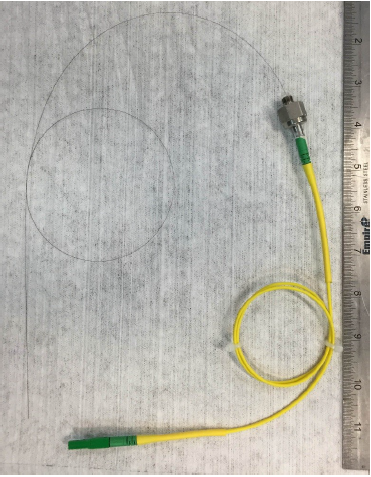 Measurement 
every 0.653 mm
To 
Interrogator
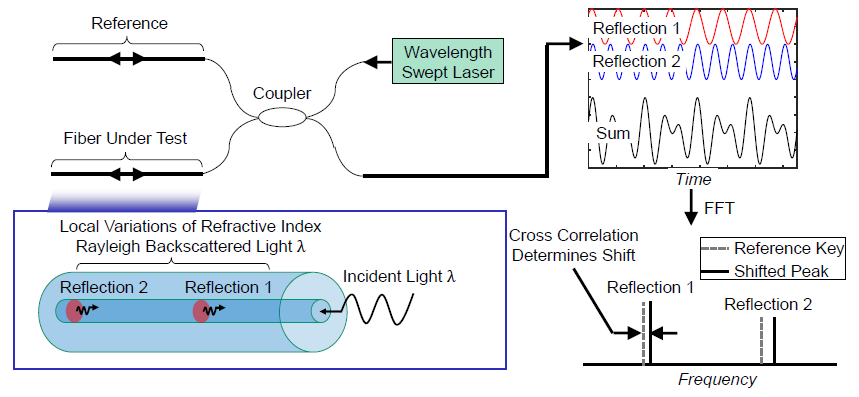 Termination
Task 2: Similar Past Experiments of Thermal Striping in “Y” Junctions
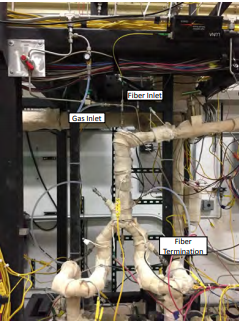 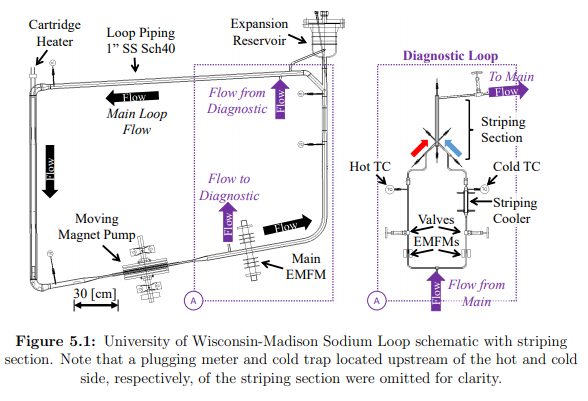 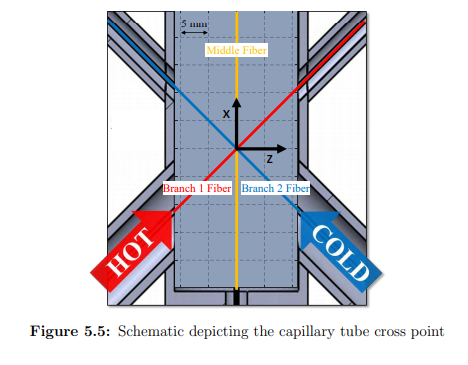 (Left) Schematic depicting the capillary tube Y-geometry. (Right) Photograph of Y-test section installed in loop
Sodium loop schematic with striping section Y geometry
University of Wisconsin - Madison. Thermal Hydraulics Group.
April 6, 2022
34
Task 2: Similar Past Experiments of Thermal Striping in “T” and “Y” Junctions
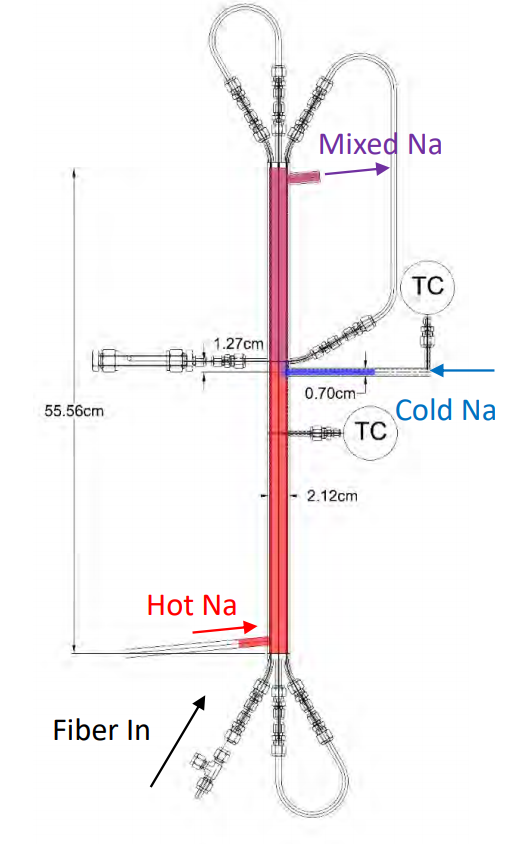 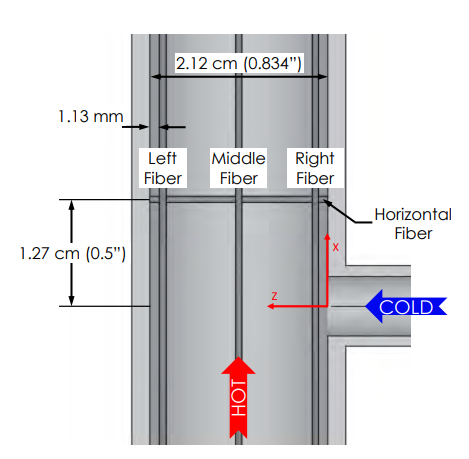 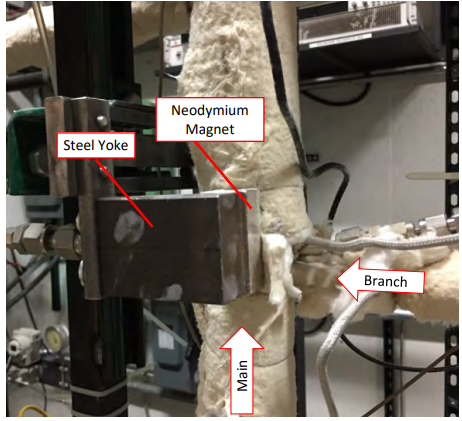 (Left) Schematic depicting the capillary tube T-geometry. (Right) Photograph of T-test section installed in loop
Thermal Striping test section: T-junction
University of Wisconsin - Madison. Thermal Hydraulics Group.
April 6, 2022
35
Future Work
Finalize orifice characterization 
Assist in task 4 loop design and construction
Pivot back toward two thermal striping tasks
Work with TerraPower to figure out scaling methodology 
Find a way to utilize fibers to measure both temperature and structural stress
Design and construct loops for both Task 1 and 2
University of Wisconsin - Madison. Thermal Hydraulics Group.
April 6, 2022
36
Questions?
University of Wisconsin - Madison. Thermal Hydraulics Group.
April 6, 2022
37